Финансово-экономическое обоснование проекта, расчет бюджета
Светлаков Константин Николаевич, заместитель директора по внедрению ИТ ГПОУ «Профессиональный колледж г. Новокузнецка»
Типы ресурсов
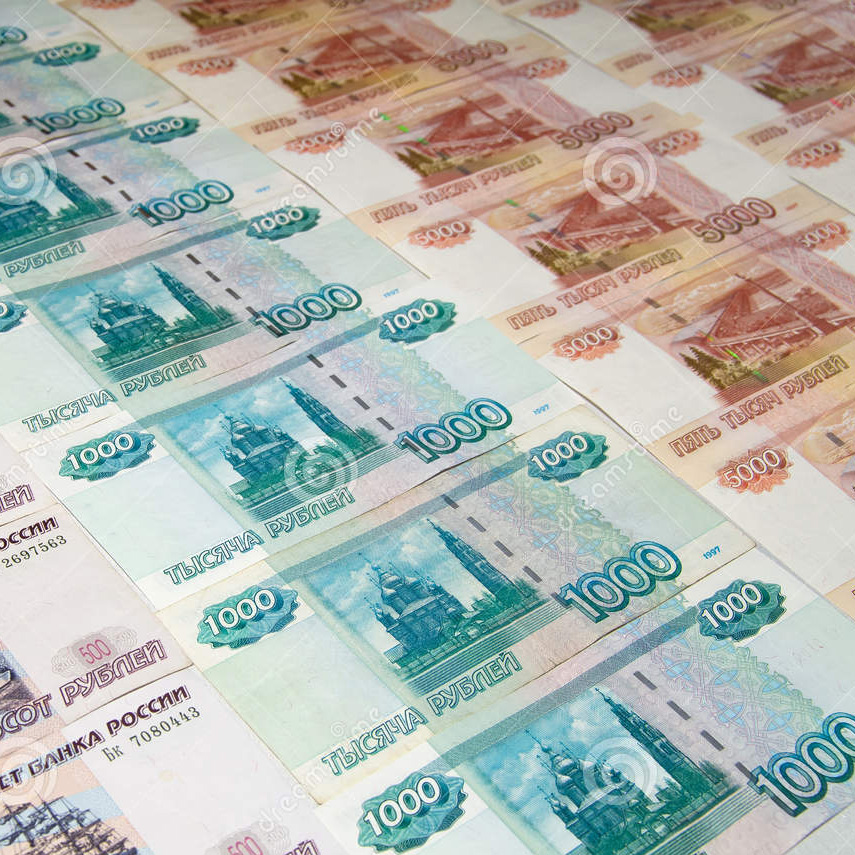 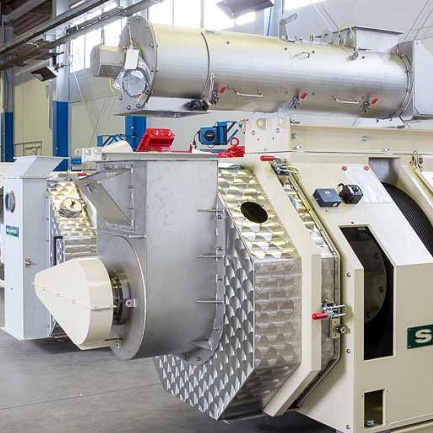 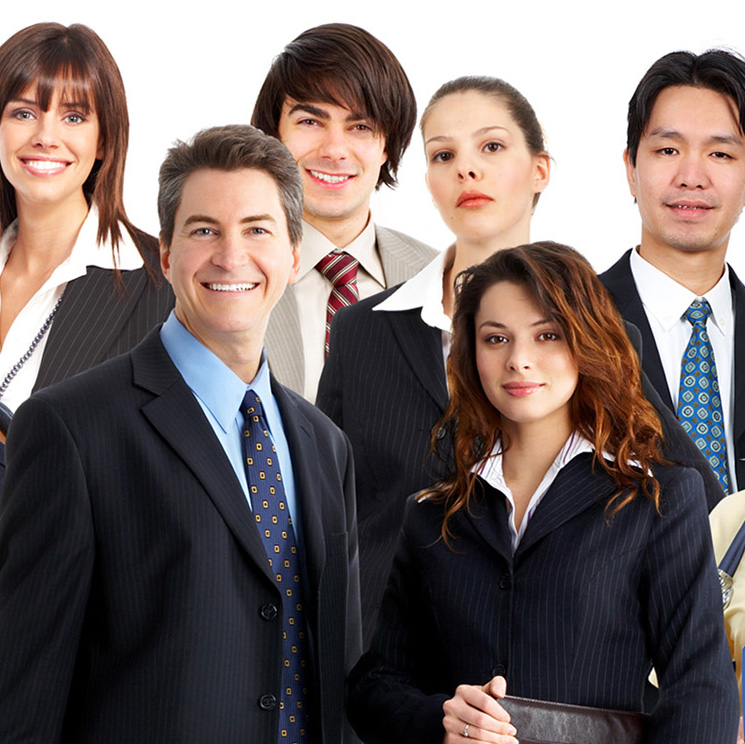 Финансовый                    Материально-технический              Человеческий
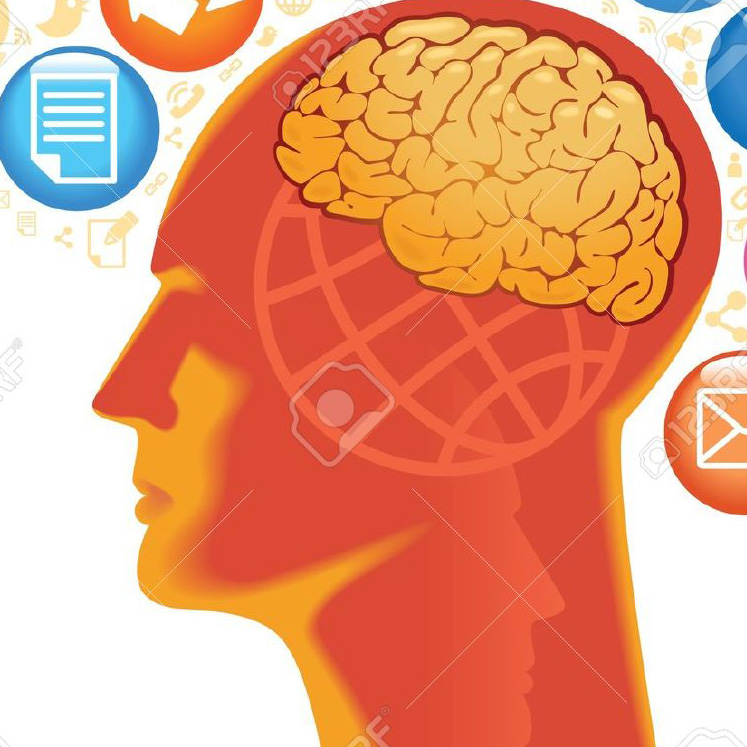 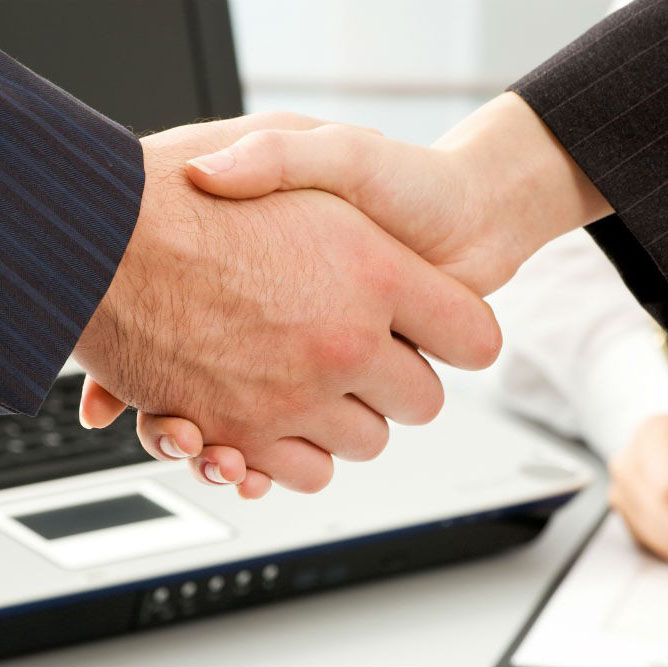 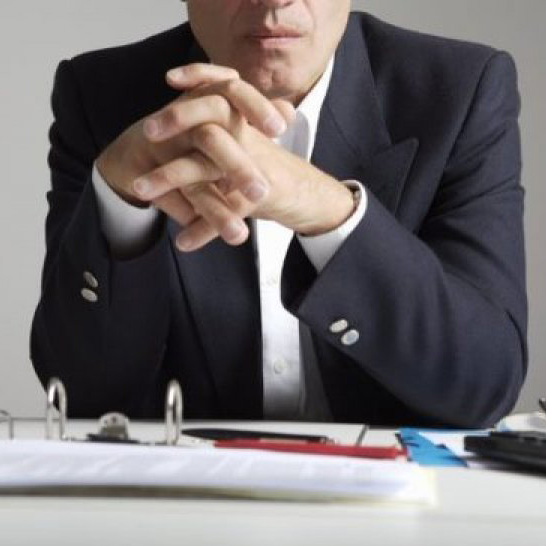 Интеллектуальный               Коммуникационный                Символический
Примеры оформления таблиц
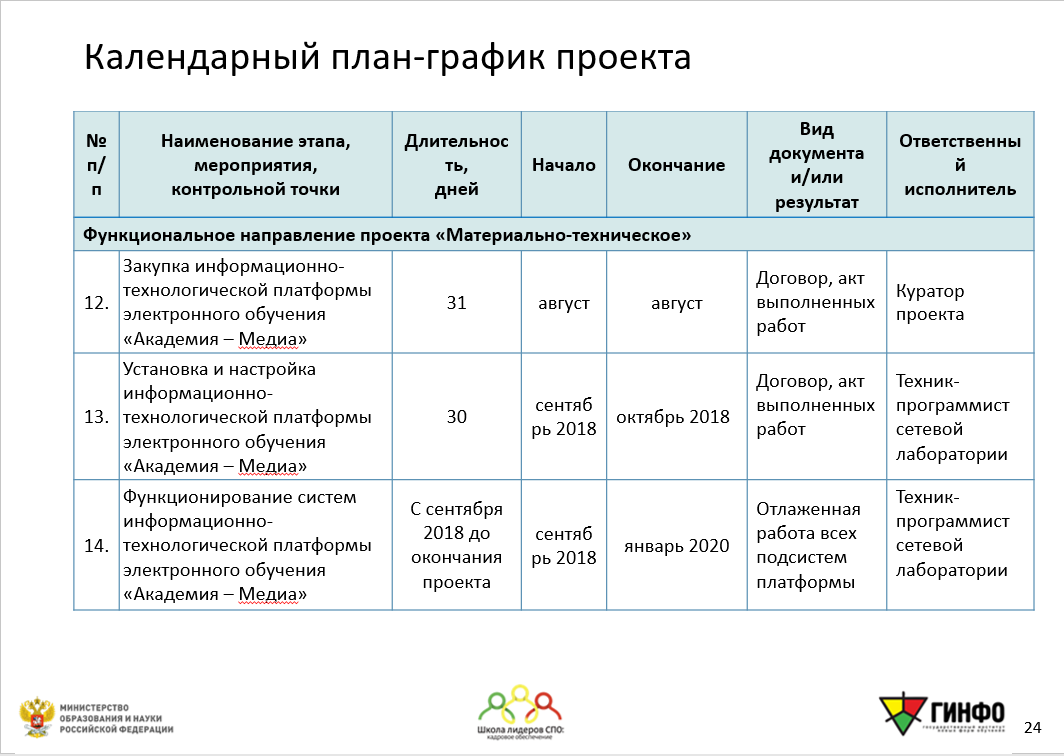 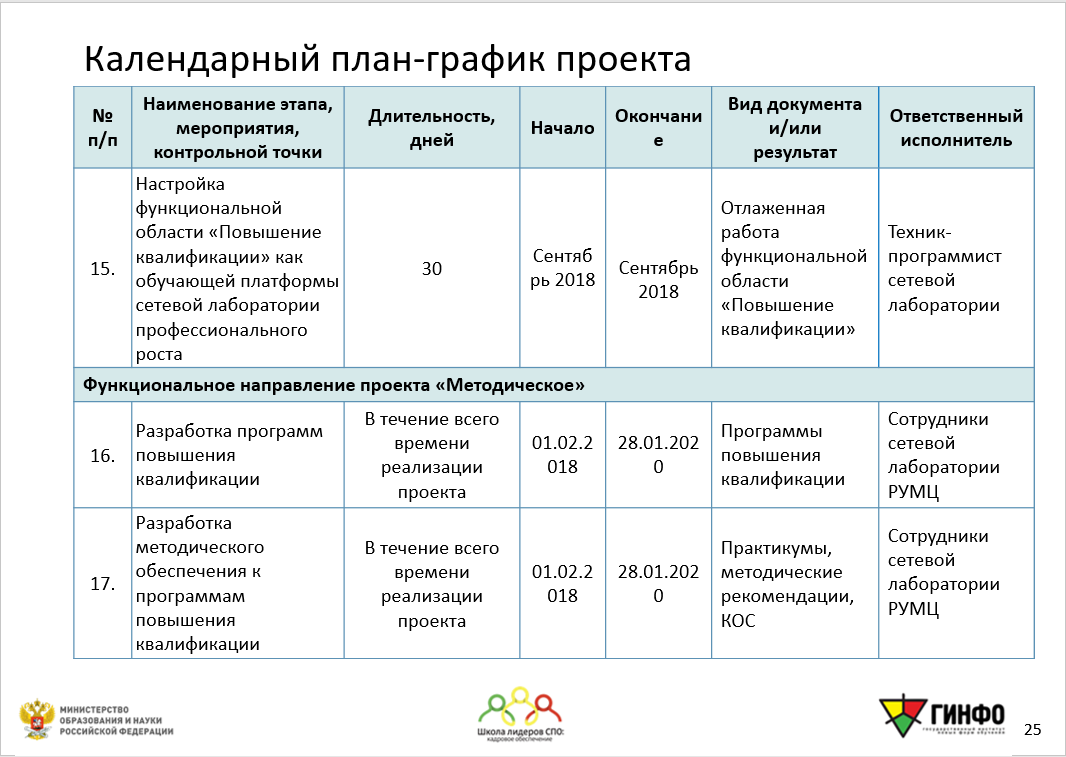 Примеры оформления таблиц
Полезные советы
Конкретизируйте вашу заявку
Если вы хотите получить средства, вы должны их иметь
При составлении письменных заявок то, что не бросается в глаза, убирается из заявки
Составляя бюджет, не делайте ошибок
«Нет» не значит «никогда»